Тема урока:Военные походы фараонов
Зачем фараоны ходили в военные походы?
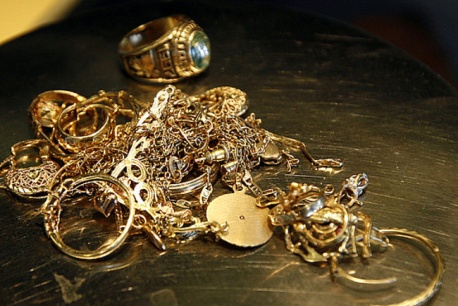 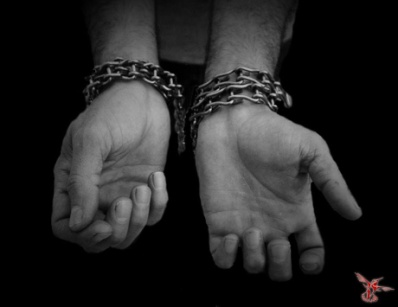 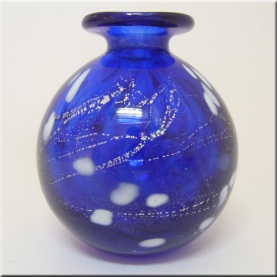 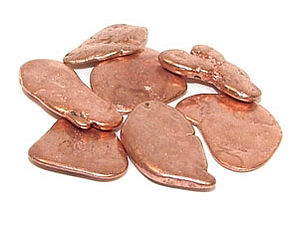 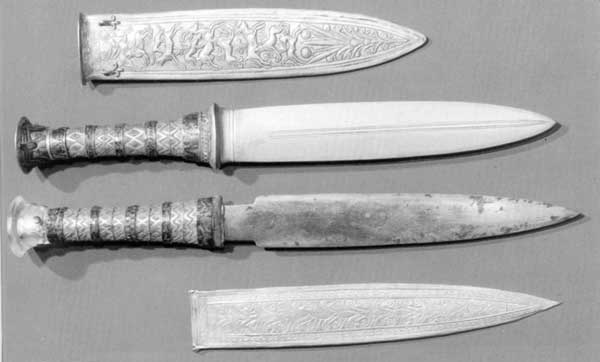 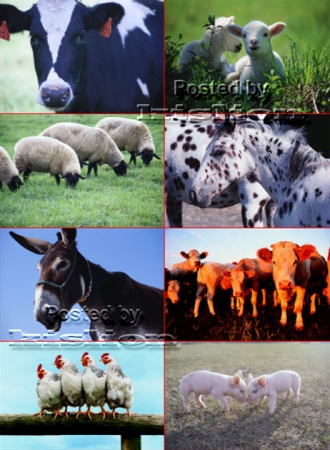 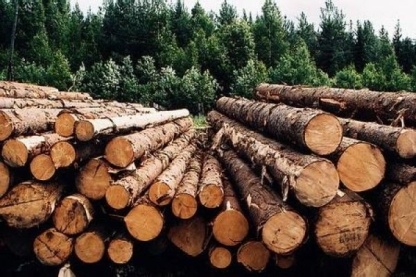 Куда фараоны ходили в военные походы?
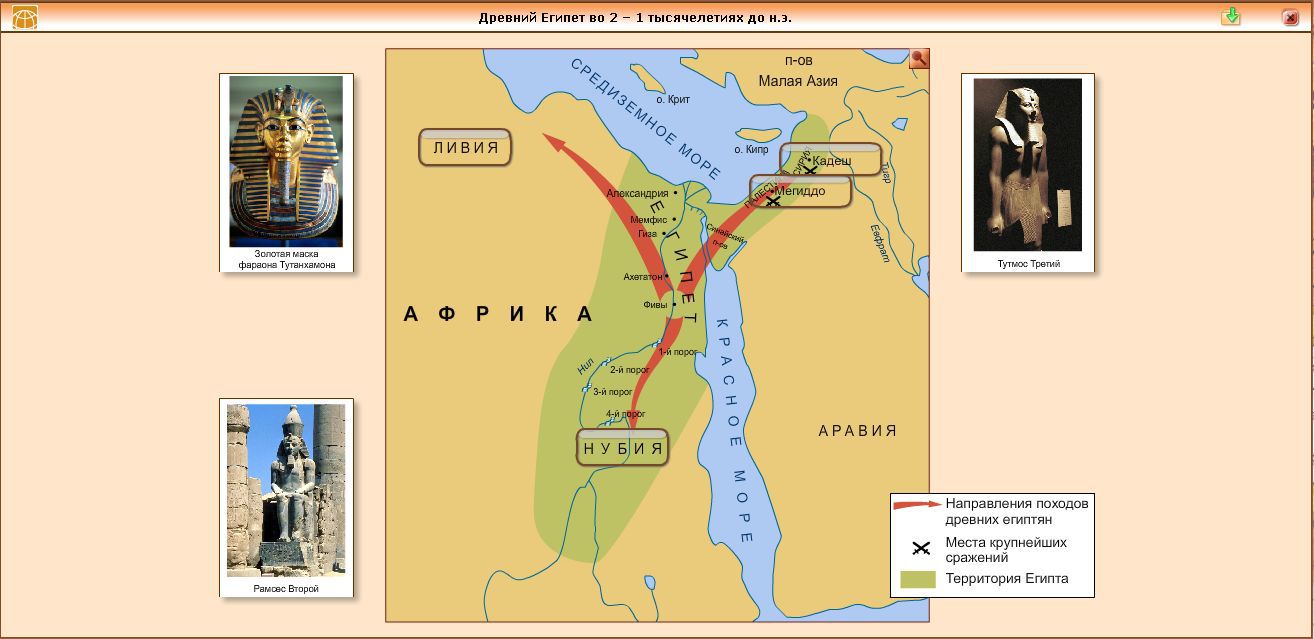 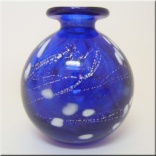 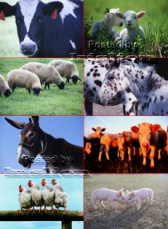 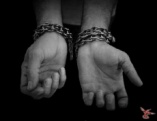 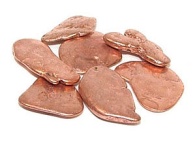 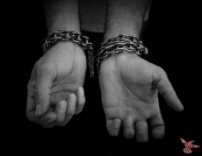 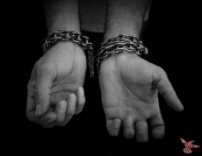 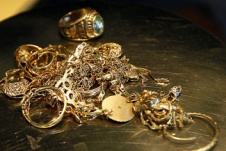 Организация войска
лучники
колесницы
пехота
Бронза – сплав меди и олова
Дротик – короткое копье
Боевое построение египетского войска
Расскажите о построении Египетского войска
Делим добычу
Самостоятельно прочитайте п.5 параграфа 9 (стр.50) и ответьте на вопрос: Были ли результаты военных побед одинаковы для фараона, вельмож и рядовых воинов?
ФАРАОН
ВЕЛЬМОЖА
ПРОСТЫЕ ВОИНЫ
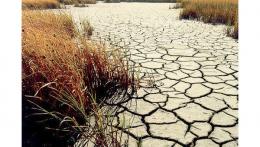 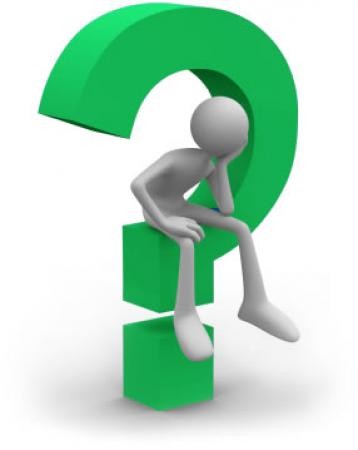 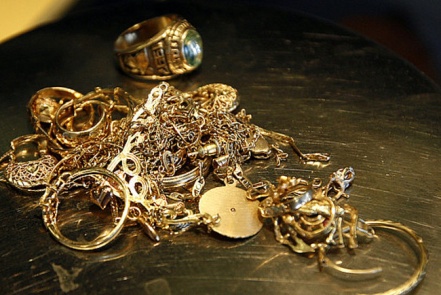 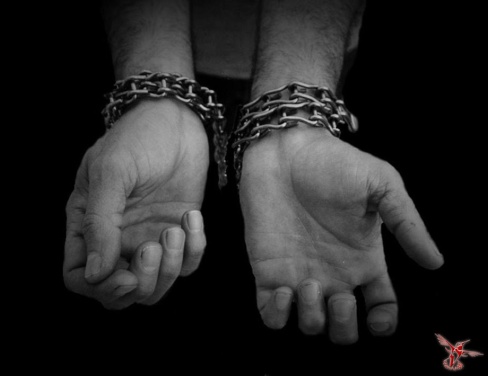 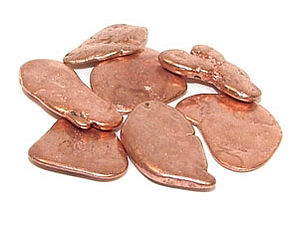 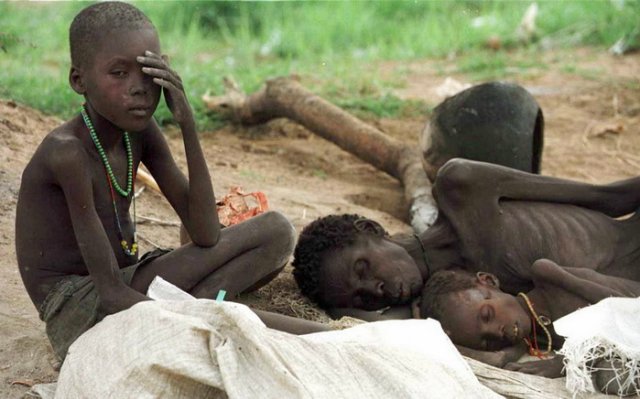 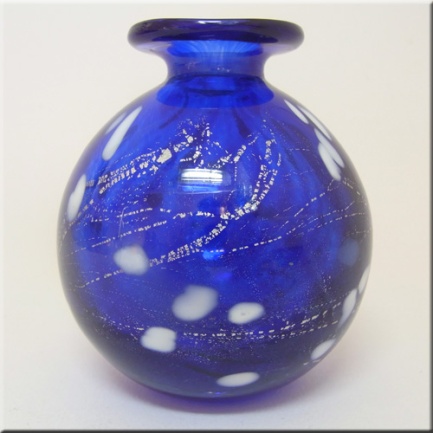 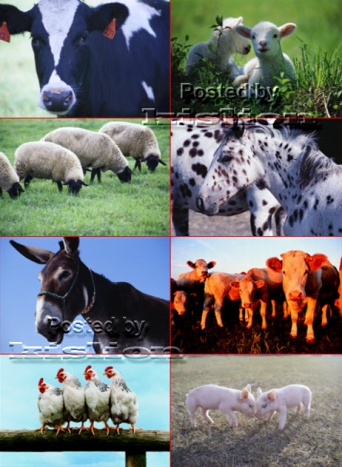 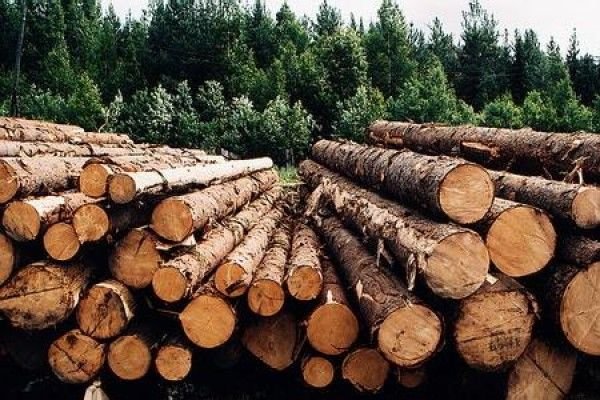 Домашнее задание:параграф 9, записи в тетради